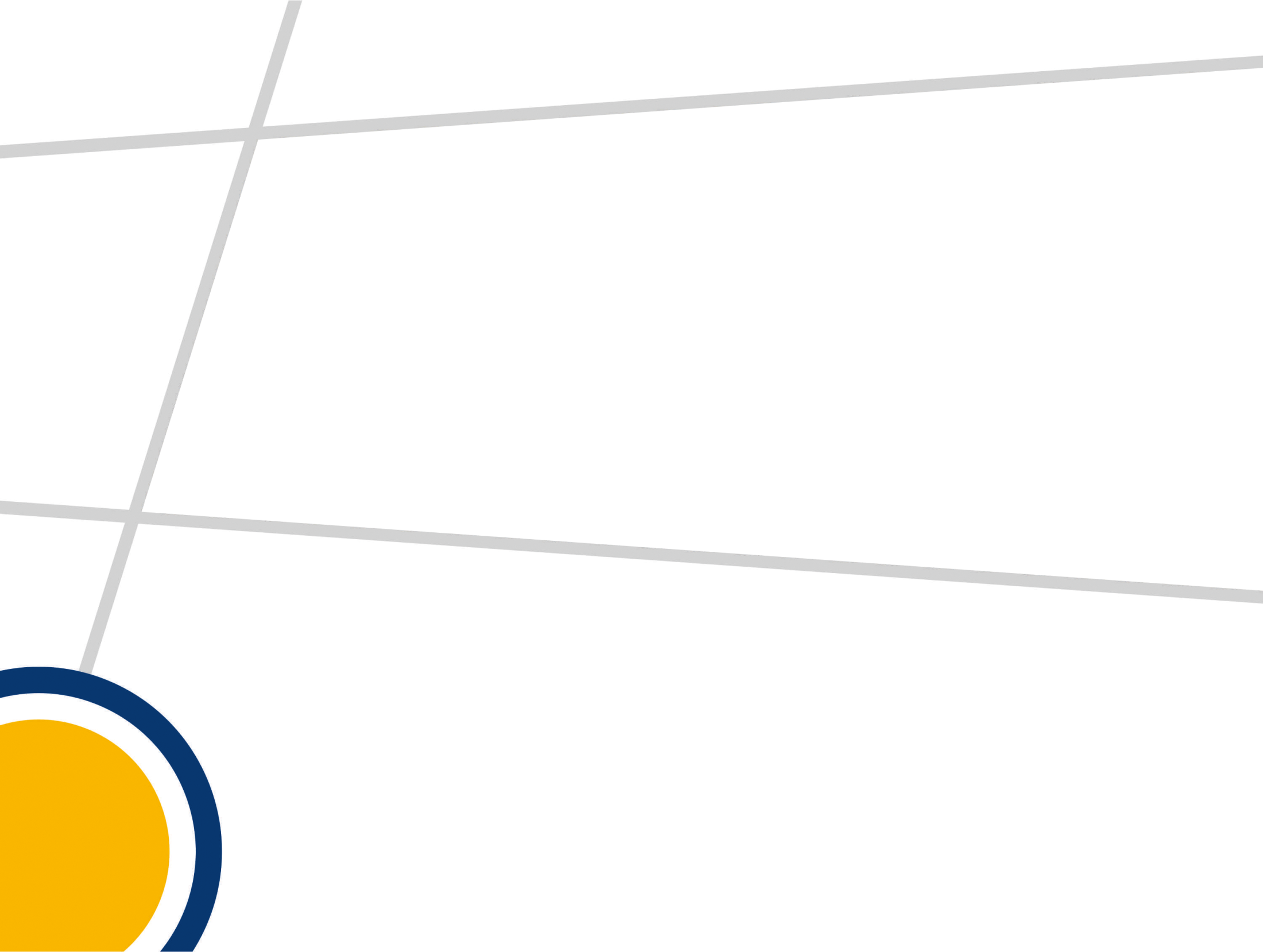 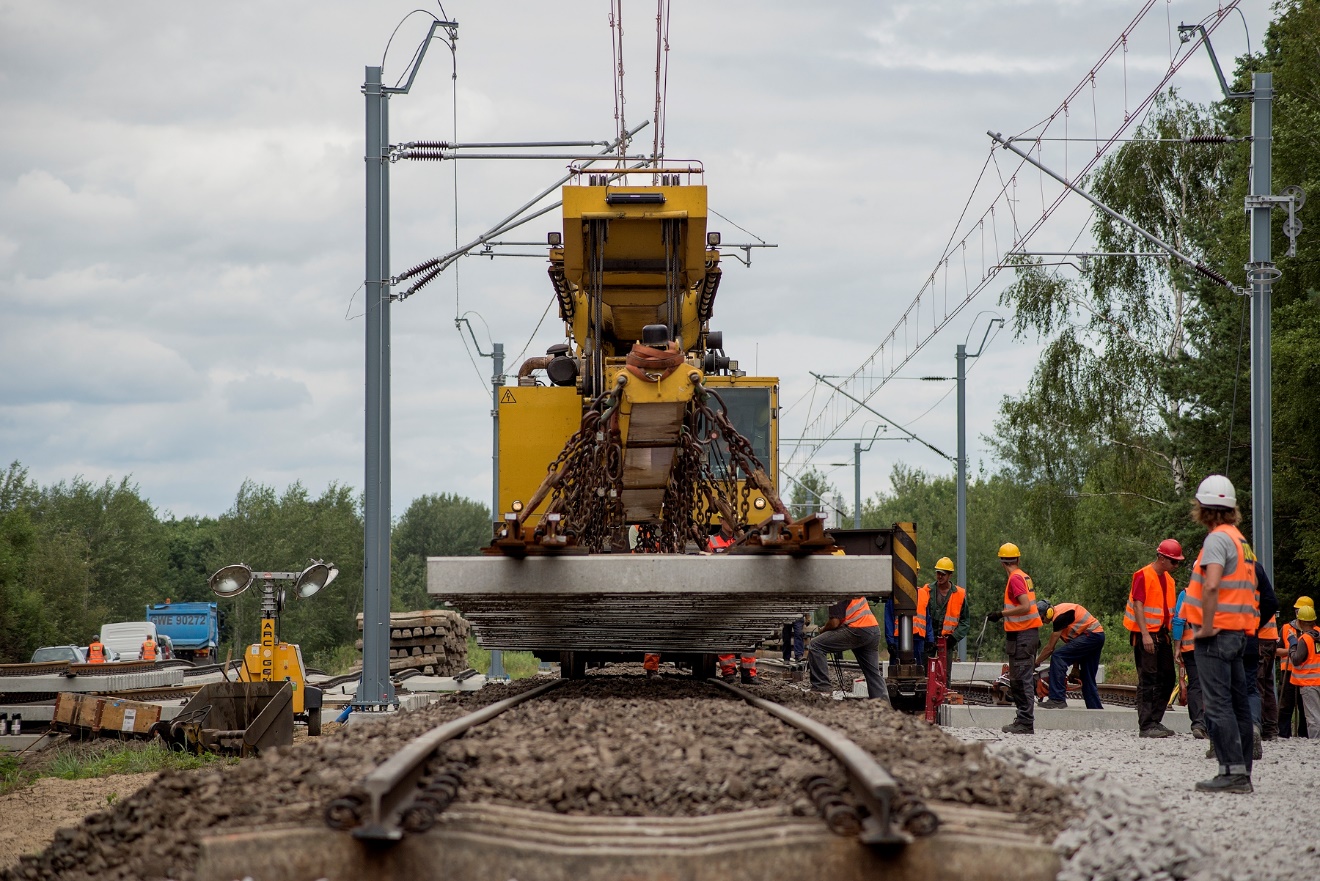 Zarządca infrastruktury
Krajowy Program Kolejowy
Co osiągnęliśmy? Co przed nami?
Gdańsk, 26 września 2017 r.
Krajowy Program Kolejowy
Łączymy województwa i regiony 
Szybciej i wygodniej w aglomeracjach 
Wyższy komfort obsługi pasażerów na stacjach i przystankach 
Kolej bez barier 
Więcej towarów na torach 
Kolej przyjazna środowisku 
Wyższy poziom bezpieczeństwa
ponad
66 mld zł
łączna wartość inwestycji

ponad
220 projektów

9000 km torów
objętych pracami
Projekty ujęte w KPK
Strategiczne filary inwestycji w Krajowym Programie Kolejowym
Poprawa atrakcyjności kolejowego transportu pasażerskiego w aglomeracjach
Poprawa atrakcyjności kolejowego transportu pasażerskiego w ruchu regionalnym
Poprawa atrakcyjności kolejowego transportu towarowego
Przykładowe projekty:
Prace na linii Poznań – Wrocław,
Prace na linii Warszawa – Lublin,
Prace na linii Warszawa– Białystok,
Prace na linii Poznań – Szczecin,
Prace na linii Warszawa – Poznań.
Przykładowe projekty:
Prace na linii Chorzów Batory – Bydgoszcz (linia 131),
Poprawa dostępu do portów morskich w Gdańsku, Gdyni, Szczecinie i Świnoujściu,
Prace na ciągu Bydgoszcz – Trójmiasto, obejmującym linie 201 i 203,
Prace na linii Wrocław Szczecin (linia 273),
Prace na liniach kolejowych na  ciągu Chybie - Żory - Rybnik - Nędza / Turze,
Prace na liniach kolejowych Gliwice – Bytom – Chorzów Stary – Mysłowice Brzezinka – Oświęcim oraz Dorota – Mysłowice Brzezinka.
Przykładowe projekty:
Prace na linii średnicowej w Warszawie na odcinku Warszawa Wschodnia - Warszawa Zachodnia,
Prace na linii Warszawa – Otwock – Pilawa,
Budowa linii kolejowej w tunelu od stacji Łódź Fabryczna do linii nr 15,
Prace na linii Gdynia Chylonia – Słupsk,
Prace na linii Kraków Główny Towarowy - Rudzice wraz z dobudową torów linii aglomeracyjnej na odcinku Kraków Główny - Kraków Płaszów - Kraków Bieżanów,
Prace na linii Sosnowiec - Katowice – Tychy.
Źródło: Opracowanie PLK
Dynamika inwestycji
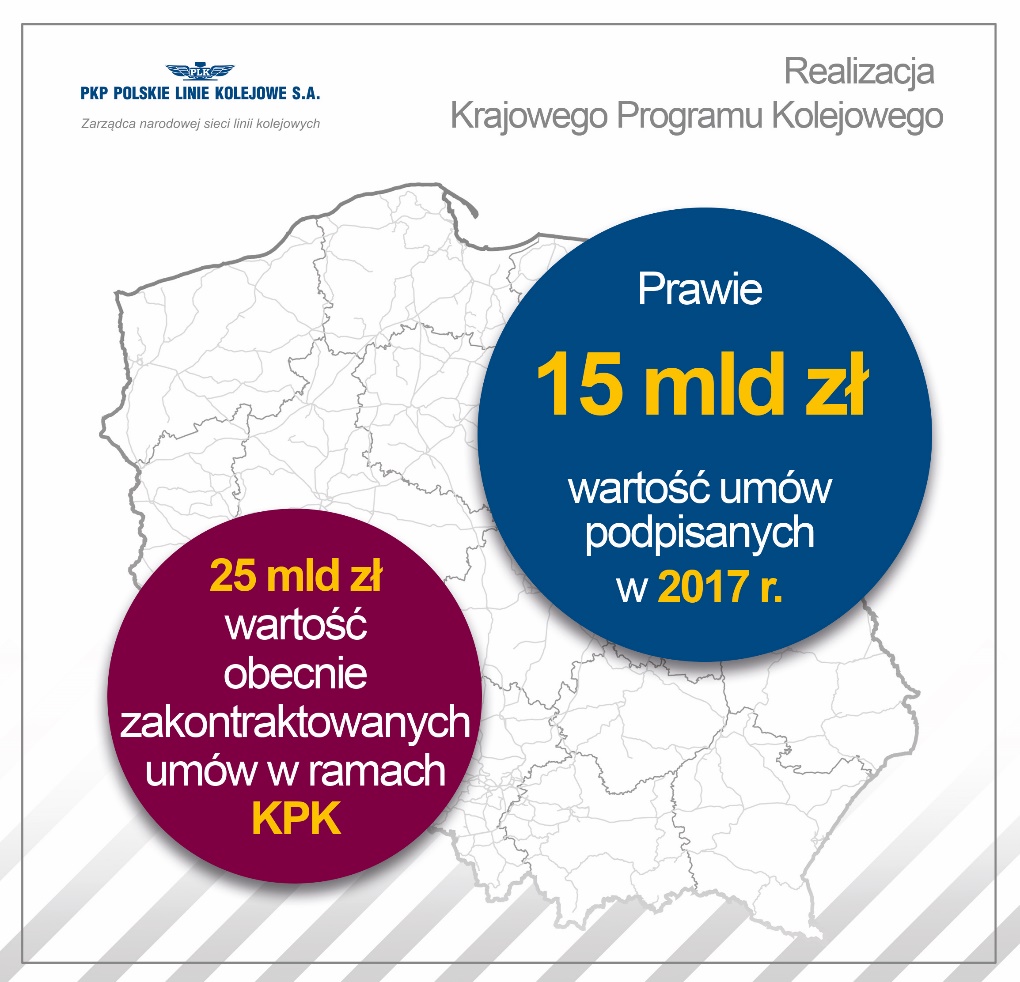 ROK 2017 
NAJBARDZIEJ DYNAMICZNY
 POD WZGLĘDEM URUCHAMIANIA INWESTYCJI

270 podpisanych umów
Zmieniamy polską kolej
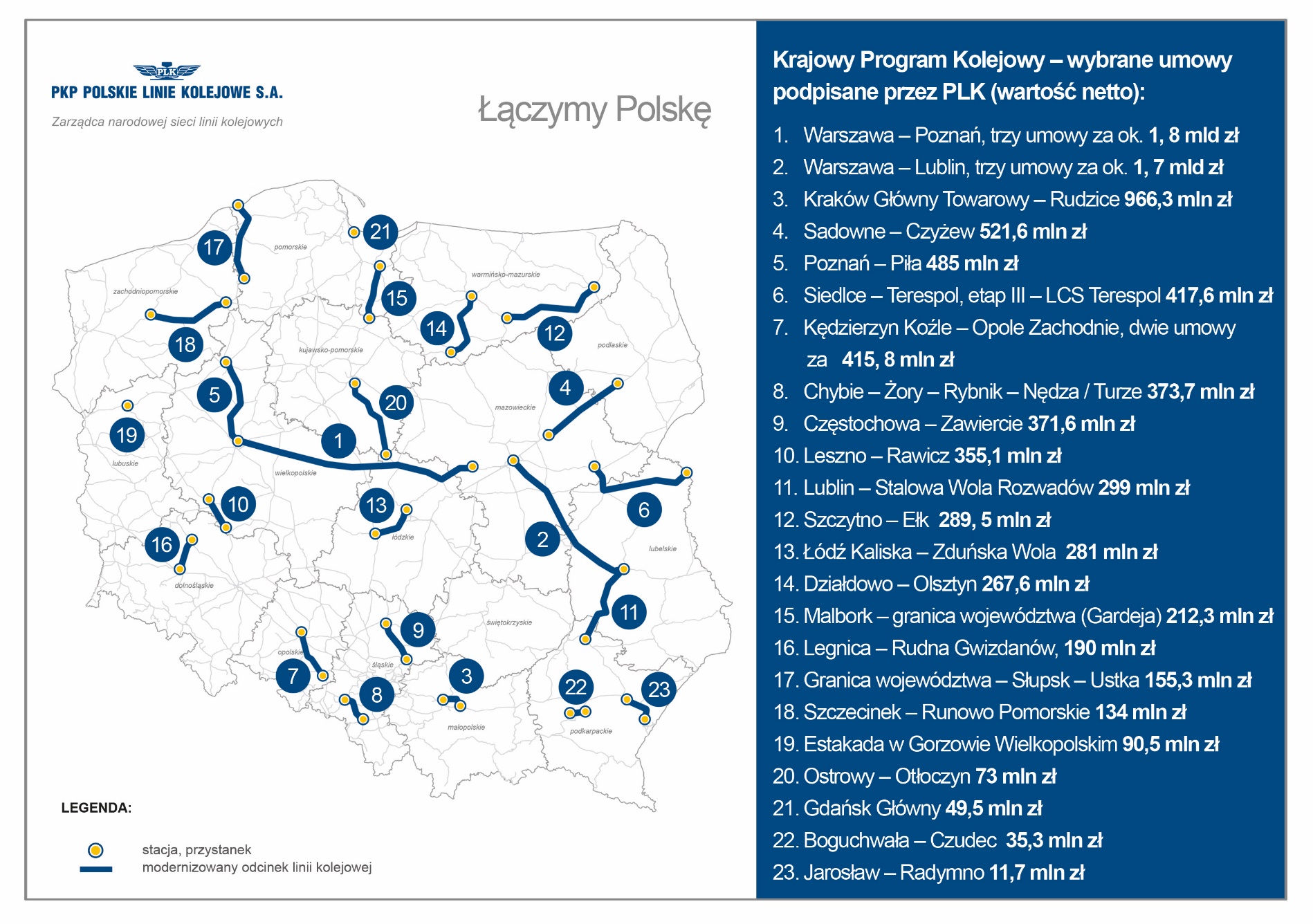 Od podpisania do budowania
2016 rok przeglądów i uruchamiania przetargów
2017 rok rozstrzygnięć przetargów, podpisywania umów oraz wyboru wykonawców 
2018 otworzymy place budowy
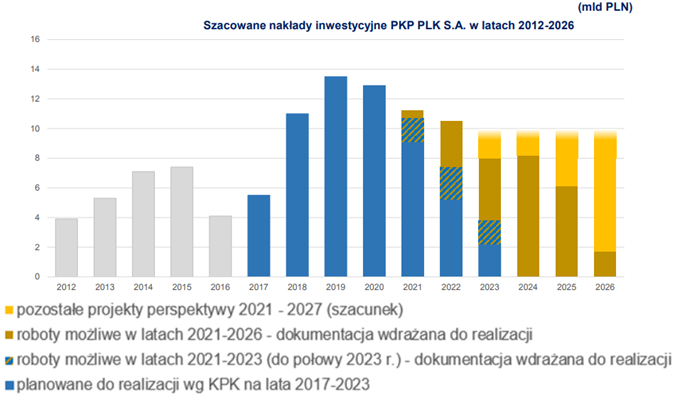 Status KPK (w mld PLN)
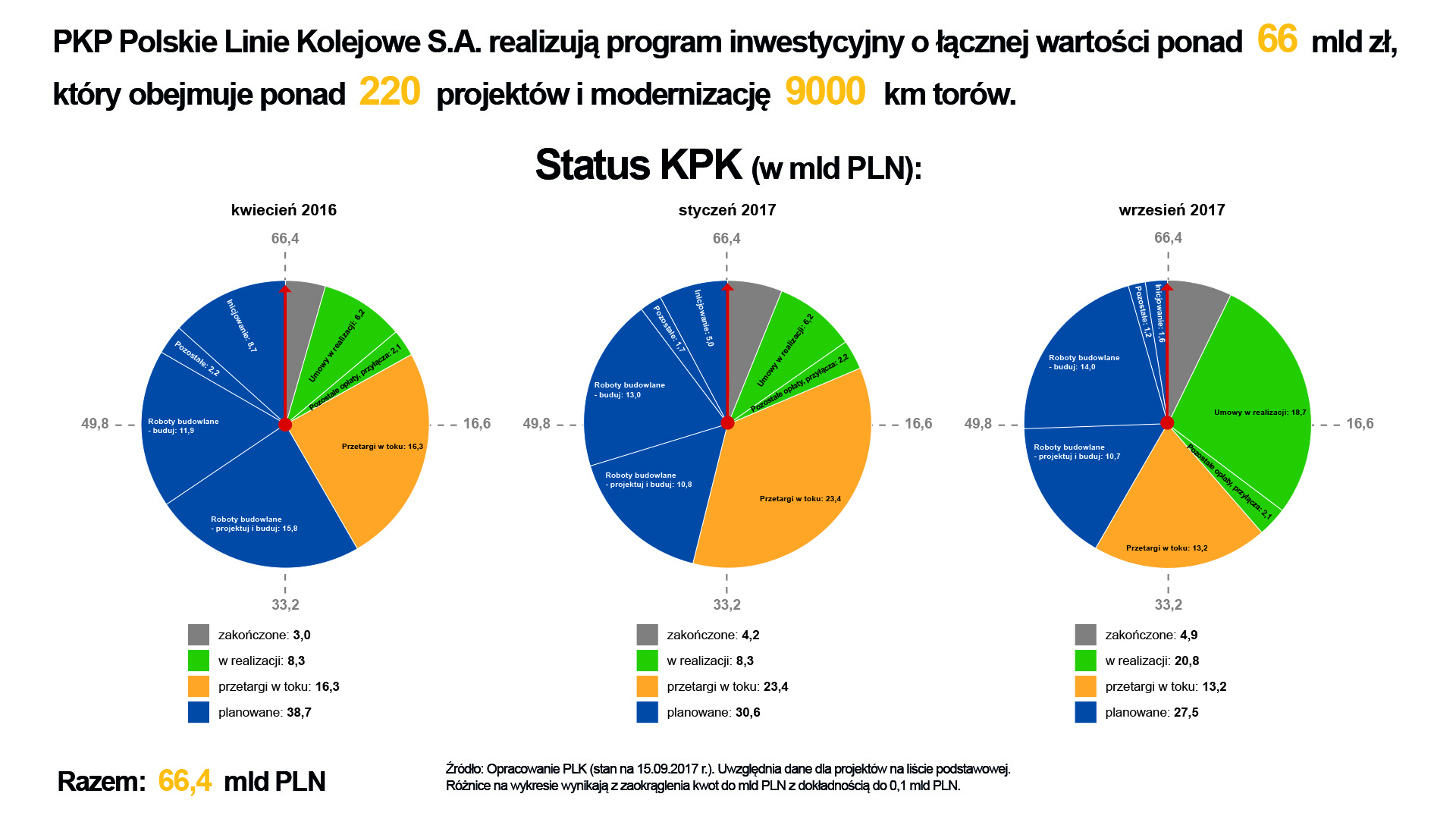 Budujemy plany na lata
PRZYGOTOWUJEMY SIĘ DO PERSPEKTYWY 2021-2027
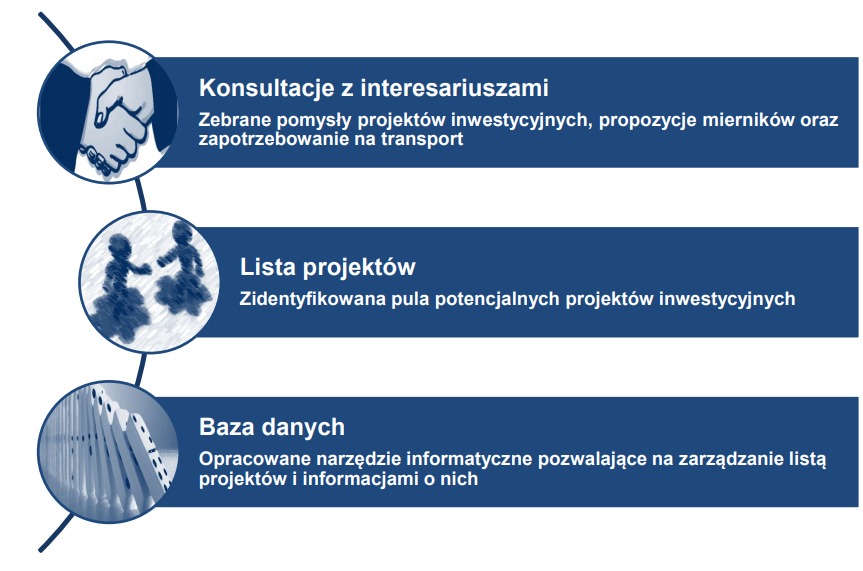 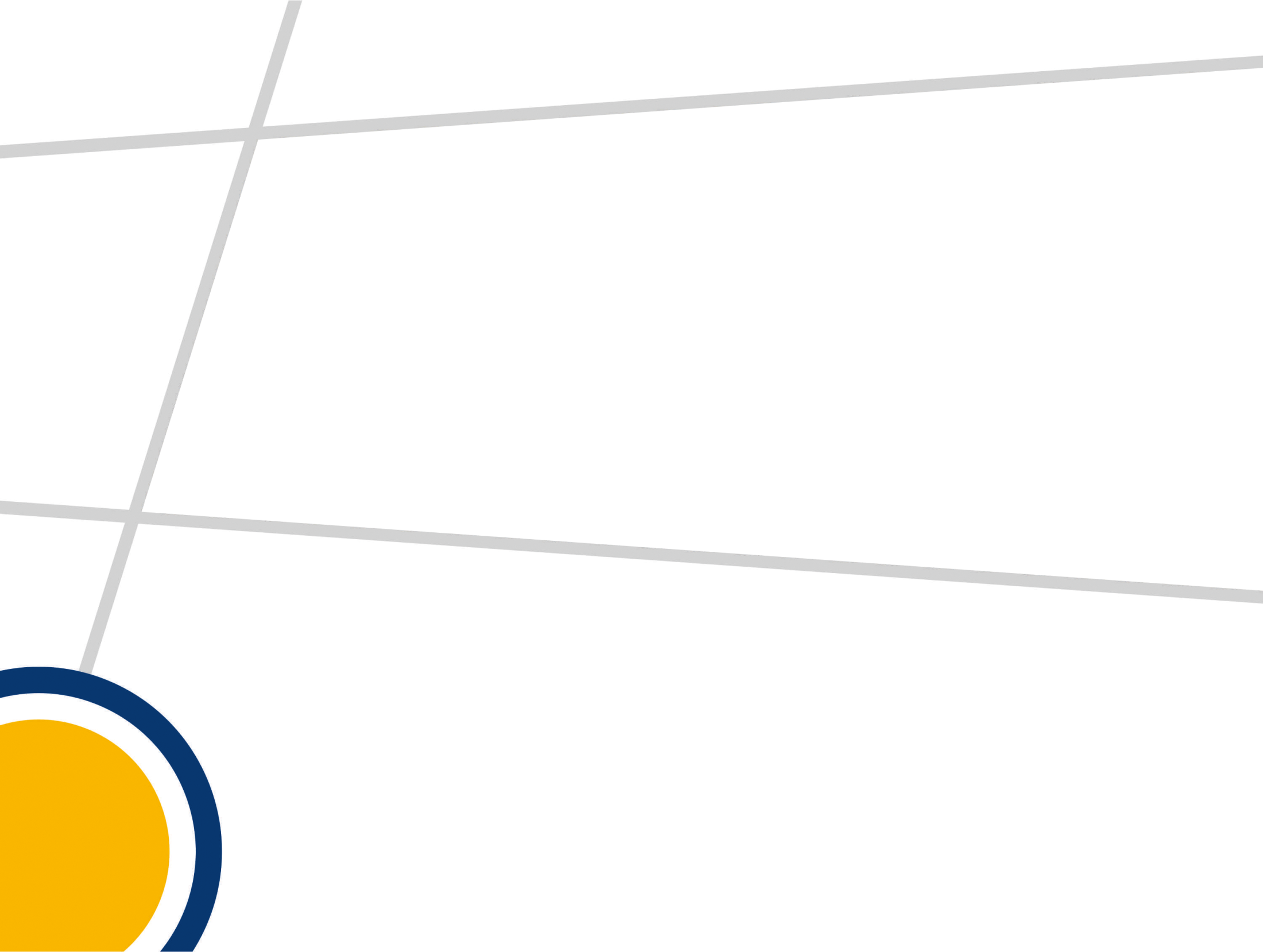 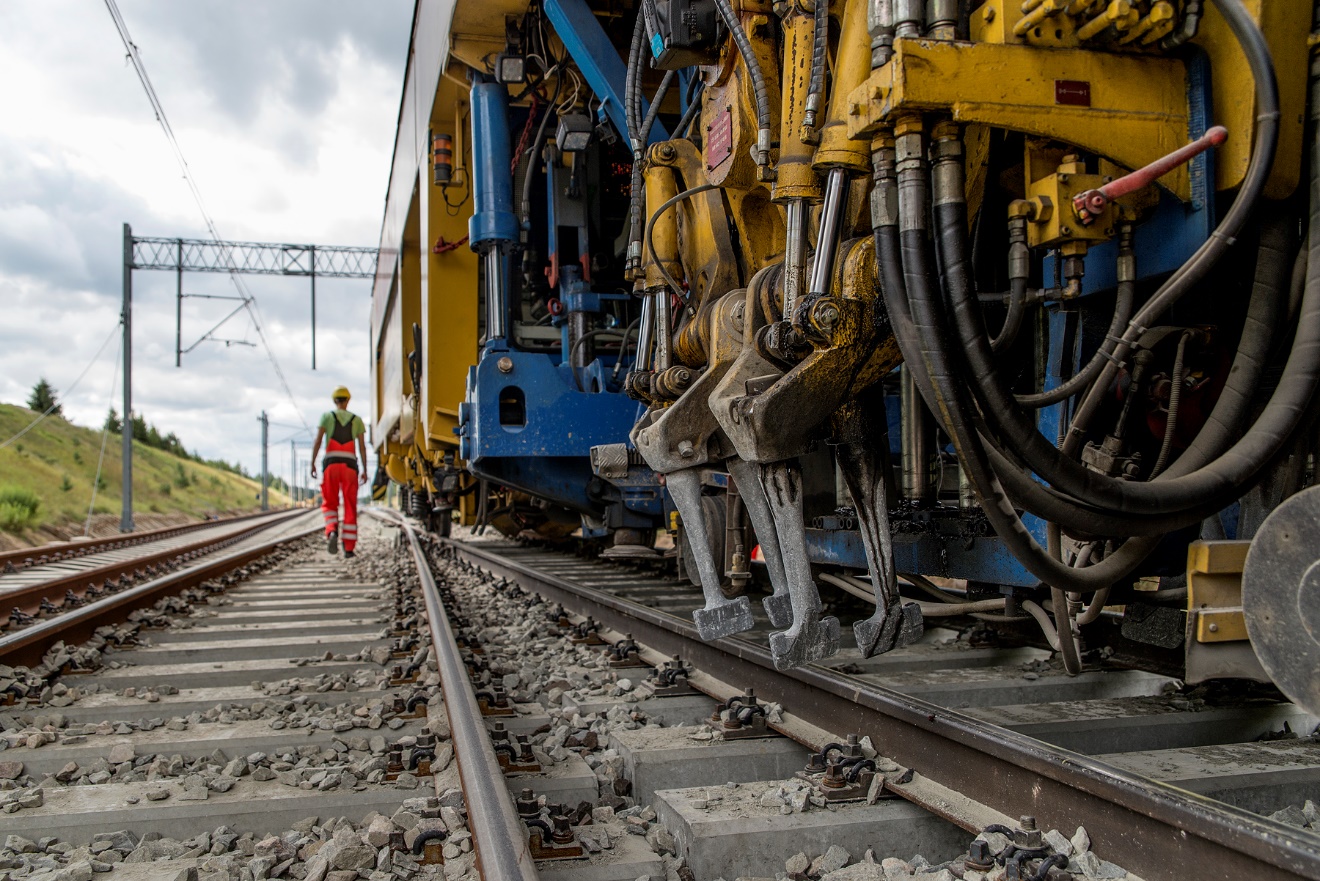 Dziękujemy za uwagę